Economia do DesenvolvimentoEstruturalismo e Teorias de DependênciaCarlos Nuno Castel-BrancoProfessor Catedrático Convidadocnbranco@iseg.ulisboa.pt | carlos.castelbranco@gmail.com 24-10-2022
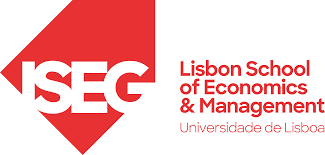 Licenciatura em Economia
Estrutura da aula
Estruturalismo
Teorias de Dependência
Estruturalismo
Explora a relação entre factores “estruturais”, em vez de ficar limitado aos mercados
Componentes do mercado: preços, procura, oferta. A economia ortodoxa trata deste factores como felxíveis e facilmente ajustáveis, e da realção entre eles apenas como transacções. Especificidade (oferta e procura de quê, como se produz, quem o faz, para quê, etc.) é irrelevante. O que interessa é o equilíbrio, obtido pela racionalidade individual e respeito pelas vantagens comparativas. 
Estruturas: o que existe atrás e para além desses factores de mercado: instituições, tecnologia, relações sociais, história, etc.. Imprtância das especificidades (sectoriais, sociais, históricas), das fricções (não ajustamento automático), das externalidades (efeitos multiplicadores, sinergias e ligações, complementaridades, economias de escala, etc.), tensões/contradições (entre estructuras, objectvos, interesses sociais, etc.). Estas questões são o núcleo dos sistemas e dinâmicas económicos e sociais.
Estruturalismo
Enquanto “os mercados” são focados em ajustamento e equilíbrio (embora a acumulação capitalista crie instabilidade e crises, que o capitalism necessita para se reestruturar e renovar), as “estruturas” são acerca de transformação económica e social.
Diferenças em “estruturas” explicam desigualdade do desenvolvimento capitalista (entre e dentro de períodos históricos, regiões e grupos sociais).
Inspiração para transformação/mudança económica e social, o que, nas fases iniciais do desenvolvimento capitalista, significa industrialização e maximização das ligações.
Estruturalismo
Inspirado no Keynesianismo e outras versões heterodoxas (não neoclássicas) da economia (os mercados podem não ajustar, economia não funciona em pleno emprego, preços/salários podem não ajustar, poupança pode não ser convertida em investimento, etc.), mas é mais específico acerca de estruturas e relações económicas e sociais e desenvolvimento desigual. Por exemplo: 
O equilíbrio entre consumo e investimento (ou acumulação), como este equilíbrio depende de estruturas e padrões de produção e de distribuição, inflação, finanças, termos de troca, etc., como a desigualdade do capitalism, e as suas crises, dependem de estruturas.
Estruturalismo
Dimensões políticas: 
Crescimento e transformação estrutural liderado pelo Estado (diferente do equilíbrio agregado Keynesiano e da racionalidade e optmização neolássica).
O debate sobre termos de troca e industrialização:
Termos de troca: periferia perde para o centro. Porquê?
Elasticidades da procura relativamente a preços e rendimento
Diferenças em níveis salariais – ganhos de produtividade ficam sempre no centro
Porquê industrialização como solução? Será mesmo?
Por que é que “catching up” é “non-market conforming”? O que é que isso significa?
Tensões no argumento estruturalista
De onde vêm as estruturas? Podem ser mudadas dentro do Sistema de acumulação que as cria? Pode o papel de “um país” na divisão internacional do trabalho ser mudado dentro do capitalism? Será um problema nacional?
“Catching up” com o quê, e quem está a “catch up” com o quê? Como é que os caminhos e pontos de referência são escolhidos? 
“Catching up” é um argumento para nacionalismo económico – fará sentido, será viável na era do capitalism global, monopolista e financeirizado? Será um problema de tensão entre nações?
De onde vêm os objectivos de desenvolvimento e o estado de desnvolvimento a eles associados, e de onde vem a capacidade política de os identificar, escolher e implementar?
Teorias de dependência
Tentativa de resposta às tensões da análise estruturalista – natureza da divisão internacional do trabalho, natureza do Estado e das elites nacionais, impacto da integração económica, contradições no debate sobre “catching up”  
Colonialismo como o instrumento politico e histórico da desigualdade internacional (em vez de uma crítica mais geral do capitalismo). Continua o foco em nações em vez de no capitalismo.
Fundamentação histórica: potencial das eras iniciais de desenvolvimento do capitalismo (“pro-cycle conforming”, dependente de exportações de produtos primários, com sinergias e externalidades; papel do Estado; isolamento proporcionado pela grande depressão e pelas guerras mundiais; crise do modelo de acumulação com a rápida expansão da industrialização, à medida em que produtos primários não conseguem financiar indústrialização dependente; economias que se libertam da dependência dos produtos primários expandem com sucesso).
Teorias de dependência
A construção do argumento:
Sistema global baseado na divisão internacional do trabalho; um centro e uma periferia.
A hipótese de Prebish-Singer: tendência secular dos termos de troca dos produtos primários para se deteriorarem em relação aos manufacturados – desacumulação.
O centro é diversificado e com alta produtividade em todos os sectores, enquanto a periferia tem alta productividade apenas em enclaves, e baixa produtividade no resto, sendo especializada de forma afunilada. Na periferia: Alta concentração do rendimento, os mercados não expandem e a dependência de mercados externos aumenta exponencialmente à medida que e a economia expande. Isto determina o padrão de produção, distribuição e consumo.
Salários no centro são mais altos (pleno emprego ou melhor organização e combatividade laboral), pelo que o centro ganha sempre – exporta mais caro e compra mais barato.
Teorias de dependência
Portanto, capitalismo desigual é estrutural, construído na mecânica das relações entre o centro e a periferia.
Solução: industrialização. Esta é uma transformação não marginal, necessidade do Estado. Mas:
Políticas têm de ser “nacionalistas” e focadas para dentro: competição, taxas de câmbio sobrevalorizadas facilitam importações de tecnologia/equipamento mas dificultam exportações, necessidade de desenvolver ligações internas (substituição efectiva de importações, ou complementaridades, e economias de escala através da restrição da competição)
Elites nacionais e estruturas económicas são “subservientes” ao status quo e resistem às mudanças, e a economia global é monopolista (e com tendência para o desperdício, porque os lucros crescem mais depressa que os salários e a economia capitalista não consegue absorver o excedente) – logo, o optimismo de P-S não tem razão de ser. Necessidade de cortar com o centro.
Tensões nas teorias de dependência
Macroeconómicas:
Custos (competividade), moeda externa, fiscais, poupança, mercados, dependência de imprtações de bens de capital e dificuldades de ajustamento, tripla dependência de importações (bens de capital, bens intermediários e bens de consumo)
Conceptual: não tem uma visão de capitalism como modo de produção, baseado na propriedade privada, exploração da força de trabalho para produção de mercadorias com o propósito de gerar lucros. Não é um problema de nações, mas de capitalismo.
Capitalismo não é apenas a nível global
Conflito primário é entre capital e trabalho, diferentes formas de capital e de trabalho
Bibliography
Harvey, D., 1990. The condition of post modernity. Blackwell: Oxford.
Chibber, V., 2013. Post-colonial theory and the specter of capital. Verso: London
Jameson, F., 1991. Post-modernism or, the cultural logic of late capitalismo. Verso: London.
Milonakis, D., 2006. Pioneers of economic history. In Jomo and Fine (eds) The new development economics. Zed Books: London
Milonakis, D. and B. Fine. 2009. From political economy to economics – method, the social and the historical in the evolution of economic theory.
Polanyi, K., 2001. The great transformation, the political and economic origins of our time. Beacon Press: Boston.
Power, M., 2014. Enlightment and the era of modernity, in Desai and Potter (eds.) The companion to development studies (3rd edition). Routledge: London
Rist, G., 2014. The history of development: form western origins to global faith (4th edition). Zed Books: London.
Saad-Filho, Alfredo, 2005. The rise and decline of Latin American structuralism and dependency theory. In Jomo and Reinert (eds). The origins of development economics. Zed Books: London.